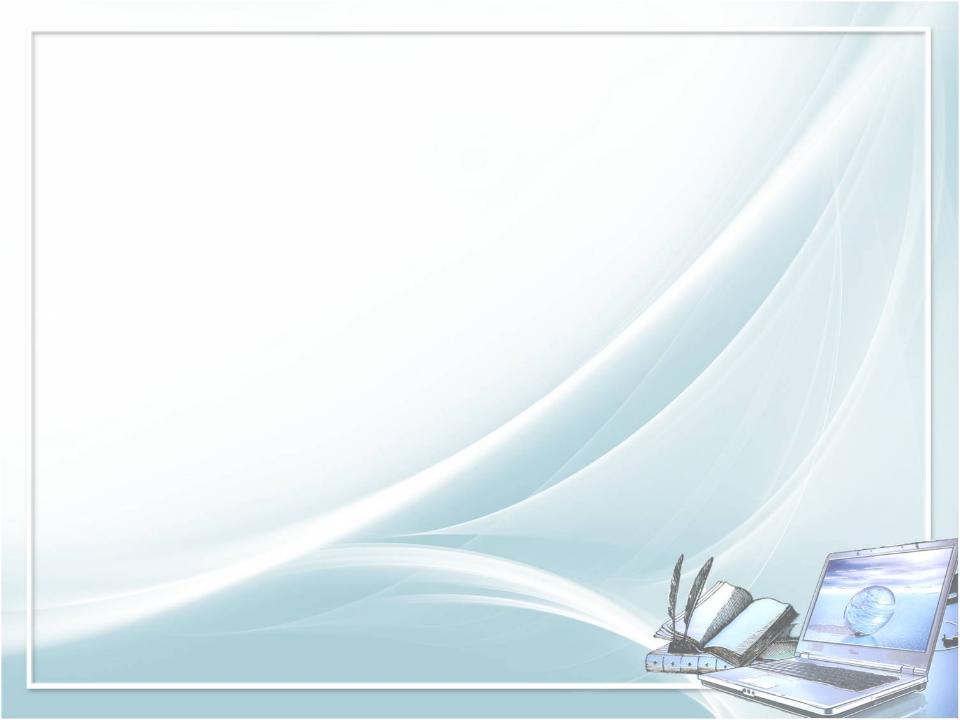 «В деле обучения и воспитания, во всем школьном деле ничего нельзя улучшить, минуя голову учителя» 

(К.Д. Ушинский).
Подготовила - учитель математики МБОУ «Гимназия №16» г. Мытищи    Хассику С. Э.
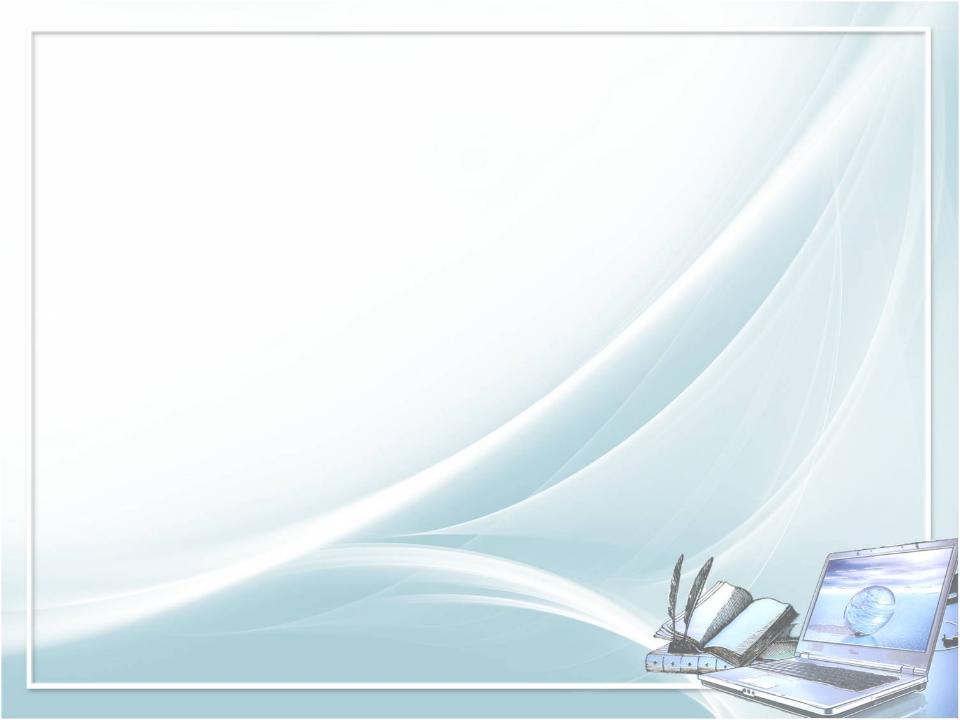 1.   Одним из наиболее важных условий повышения профессиональной компетентности учителя является рост его психологической грамотности, углубление знаний по возрастной и педагогической психологии.
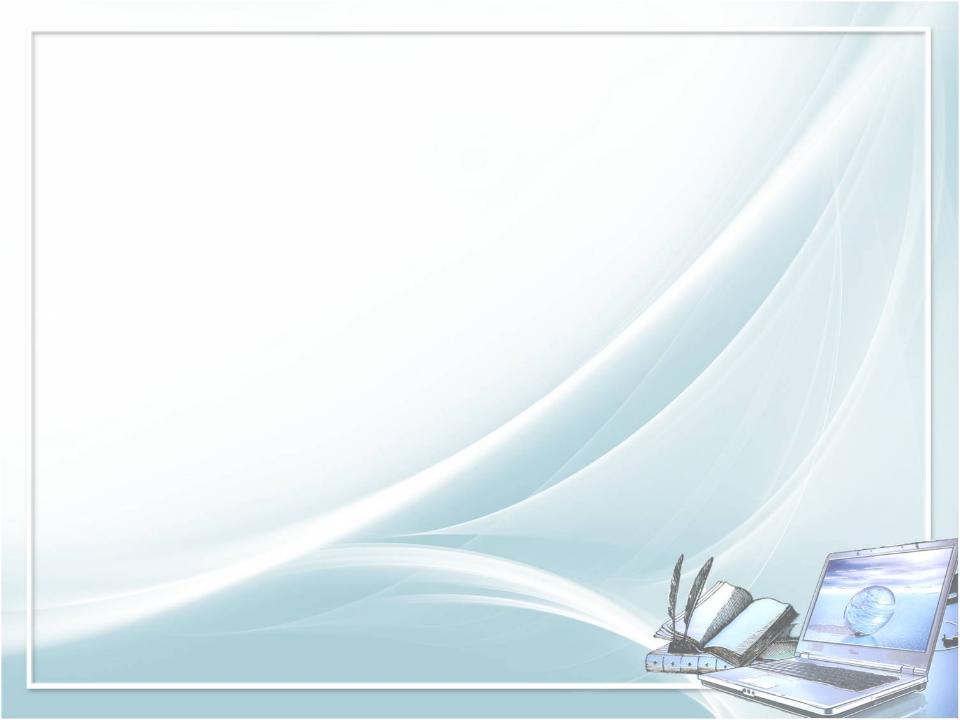 2.  Дифференцированное обучение - организация учебно-воспитательного
процесса с учетом типовых индивидуальных особенностей учащихся.
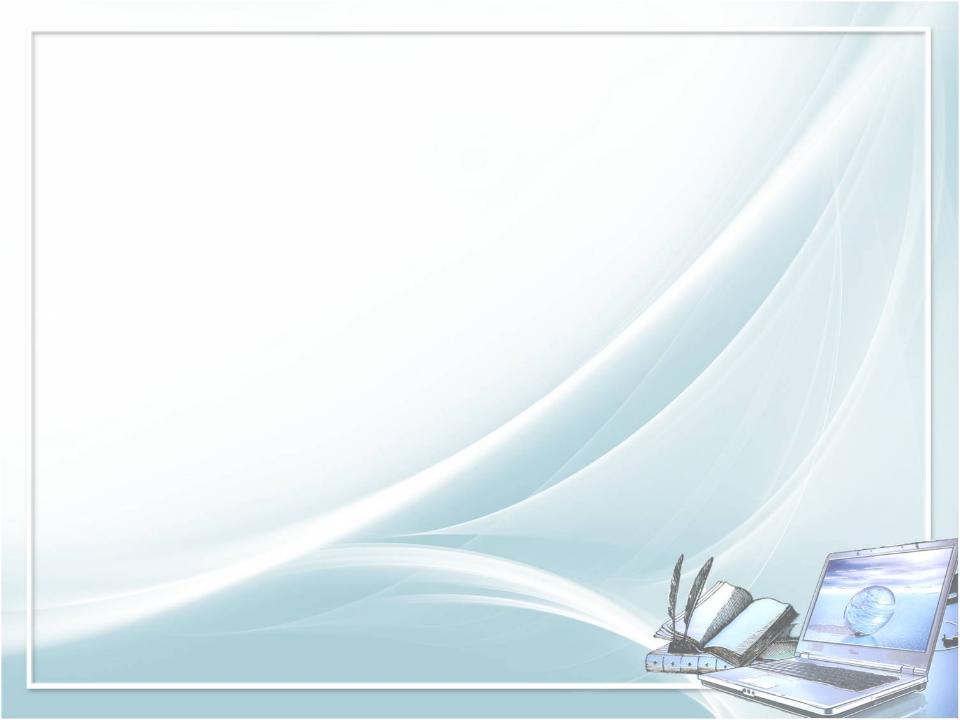 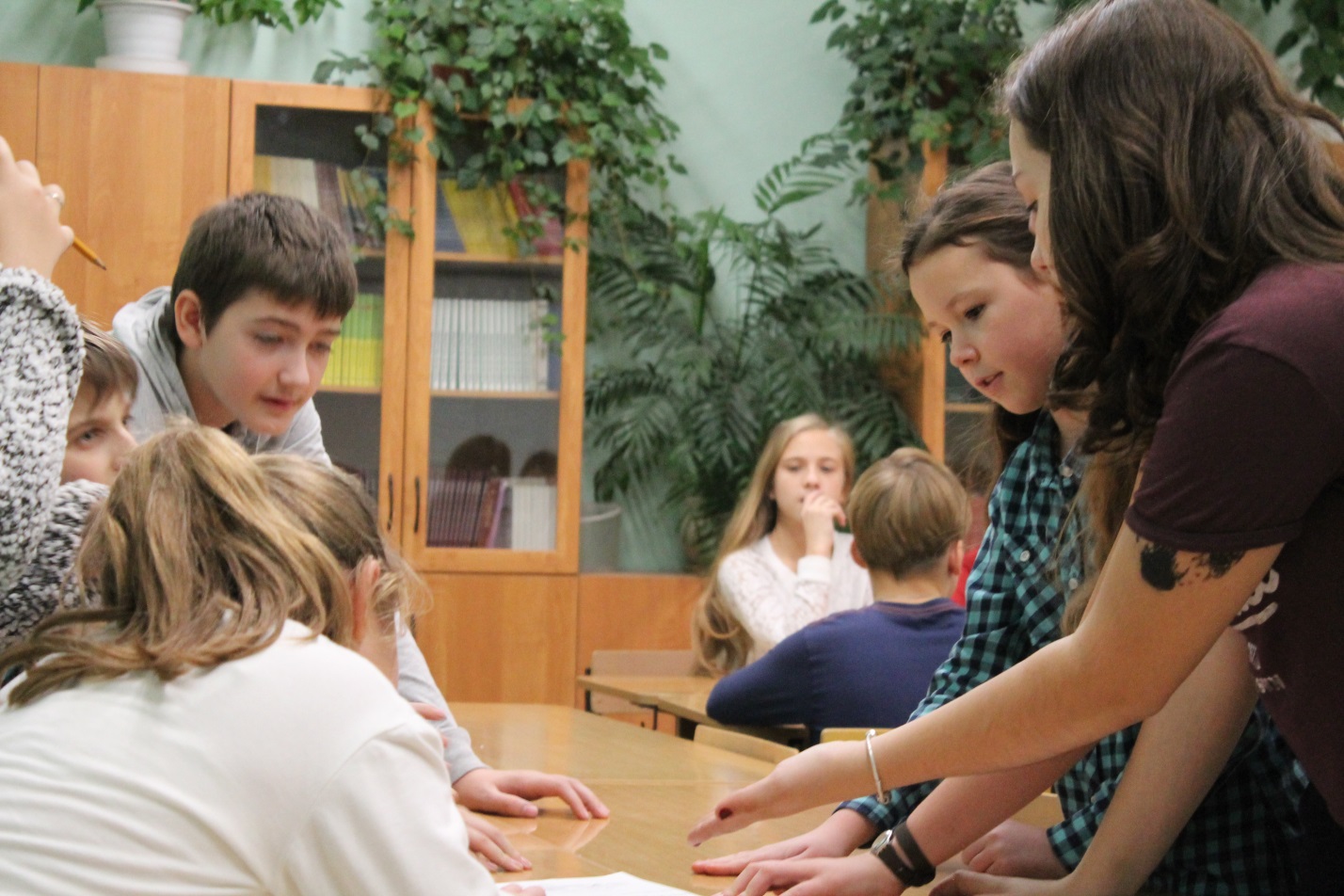 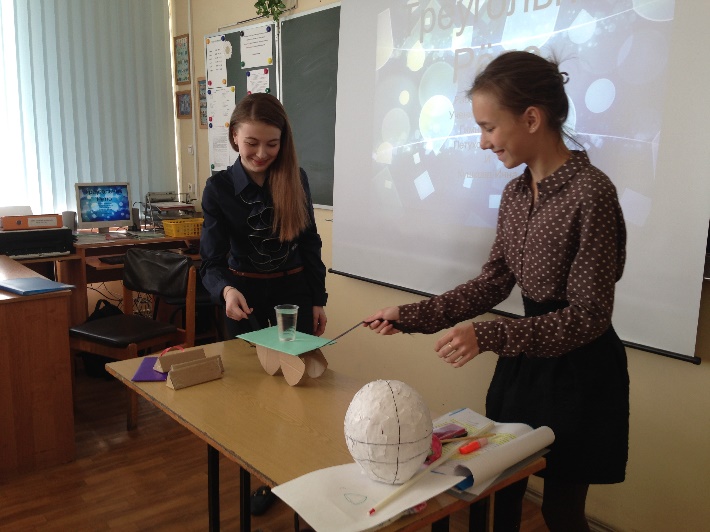 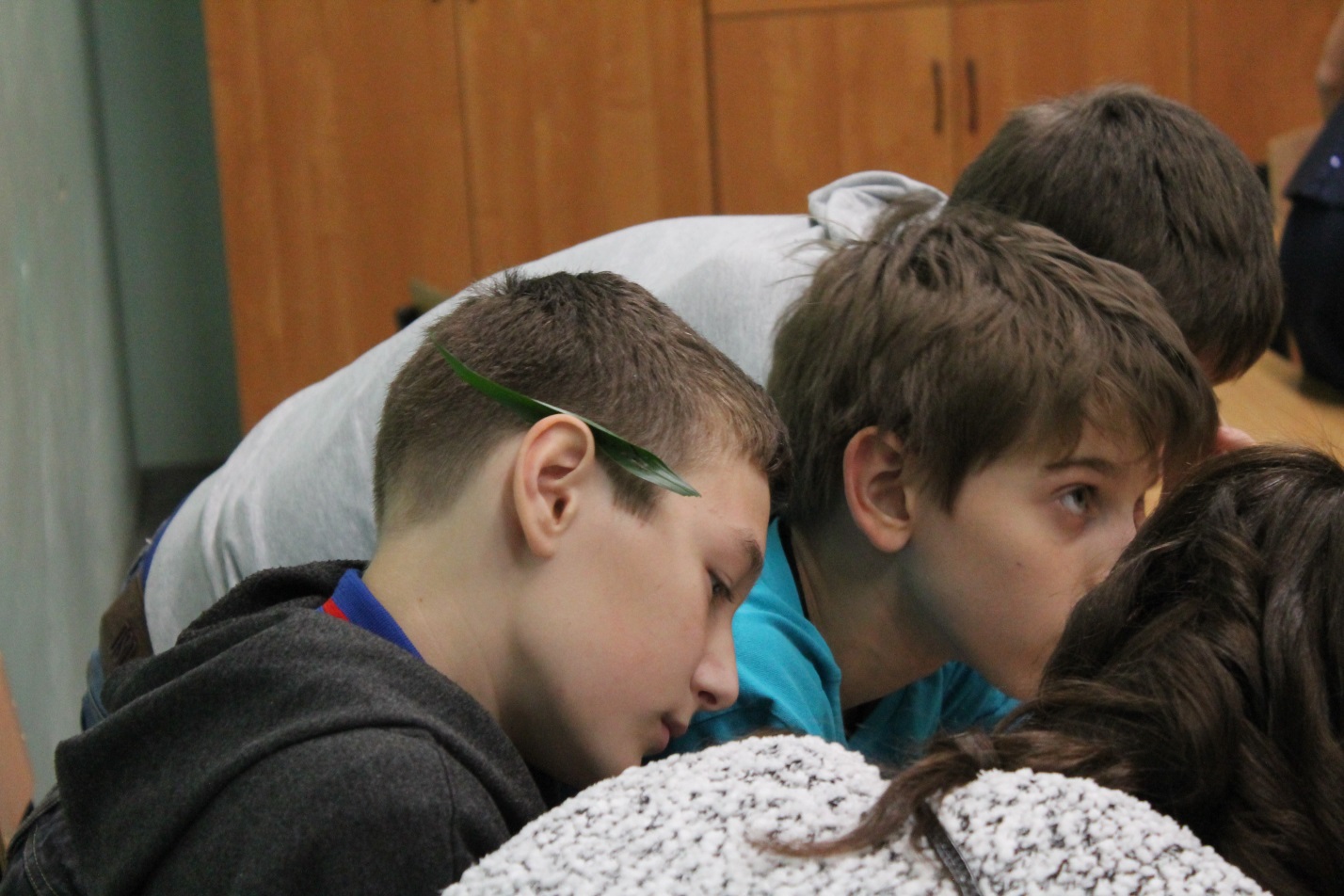 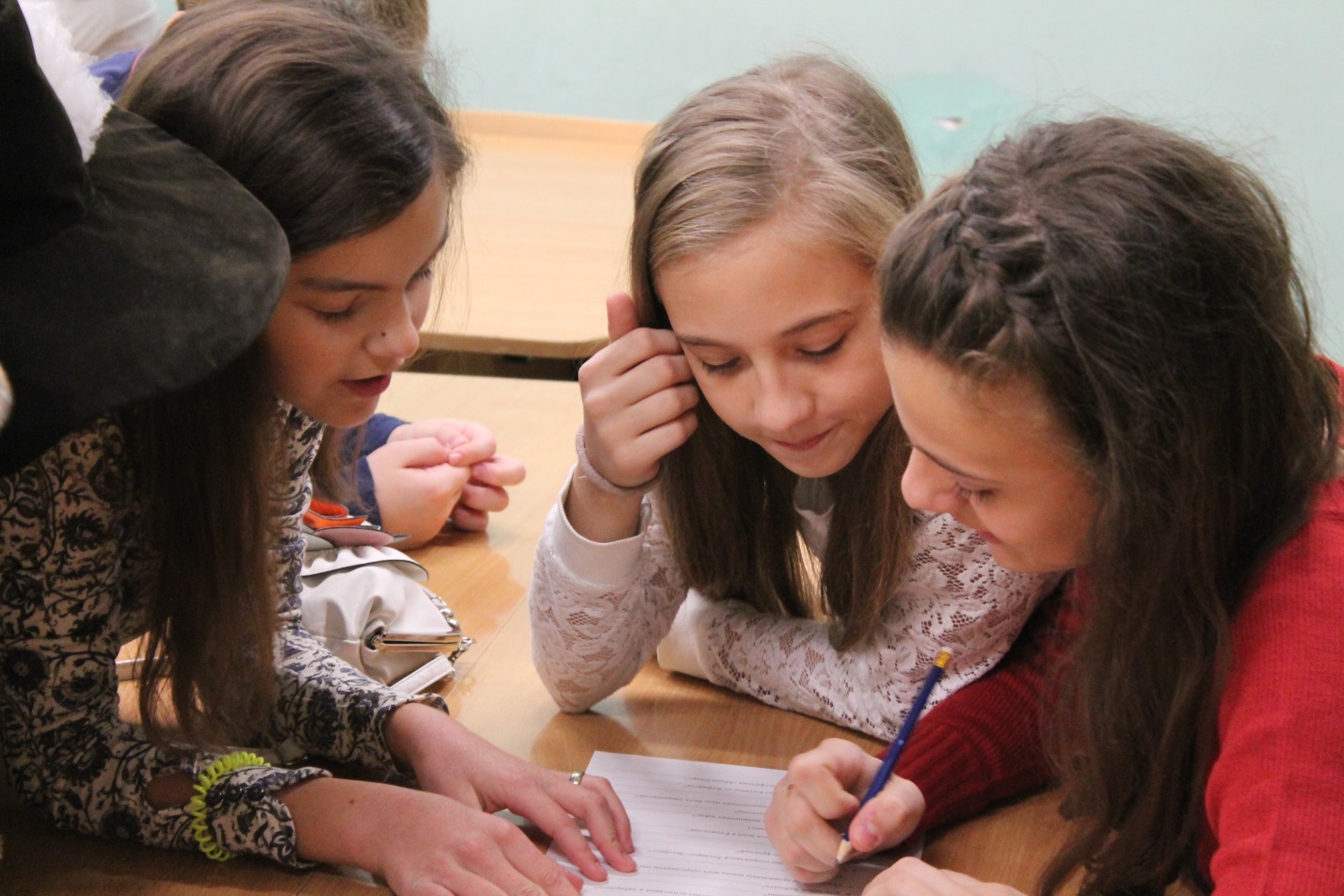 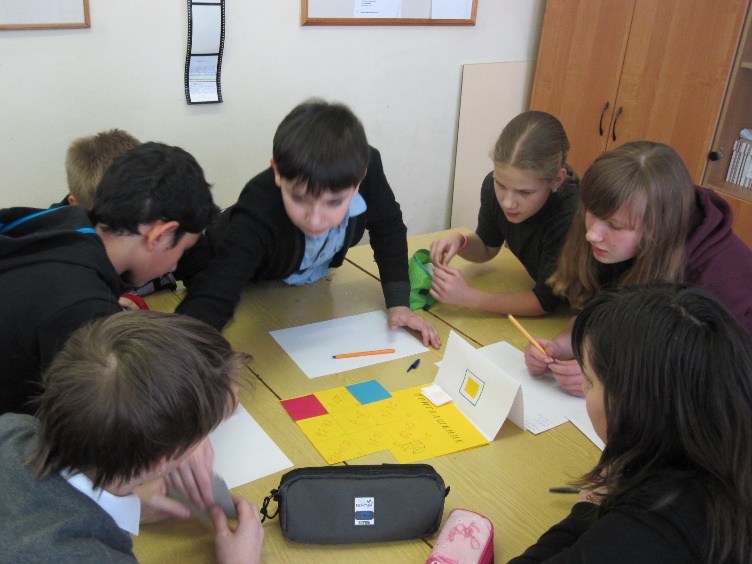 Действия учителя
Контролировать
Организовывать
Оценивать работу 
Участвовать в работе групп
Предлагать варианты решений
Выступать в роли наставника, исследователя, источника информации
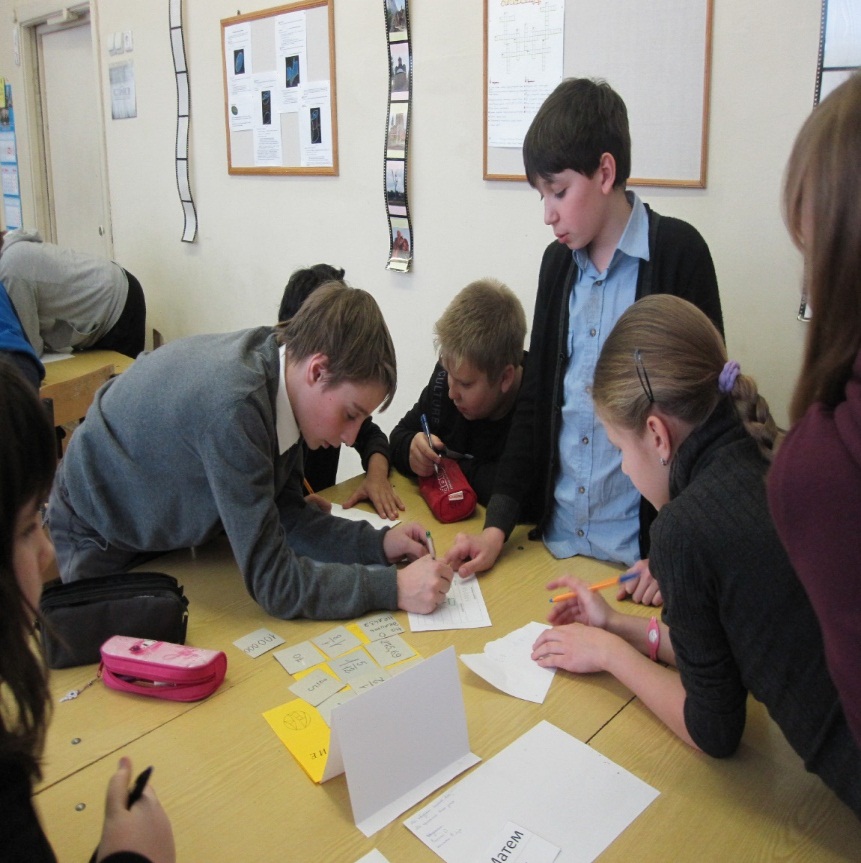 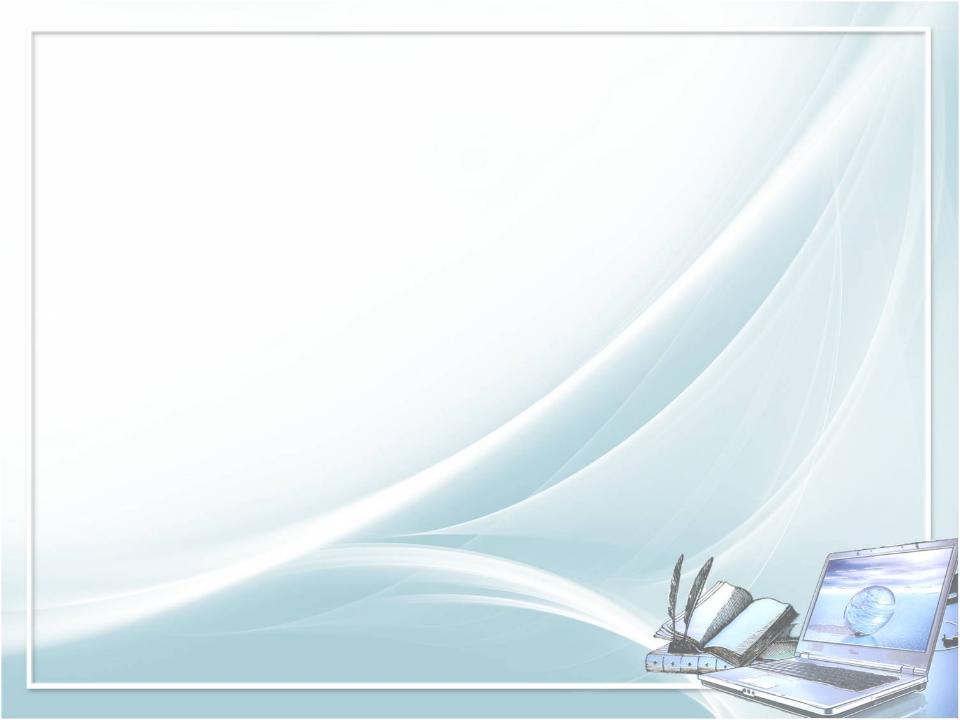 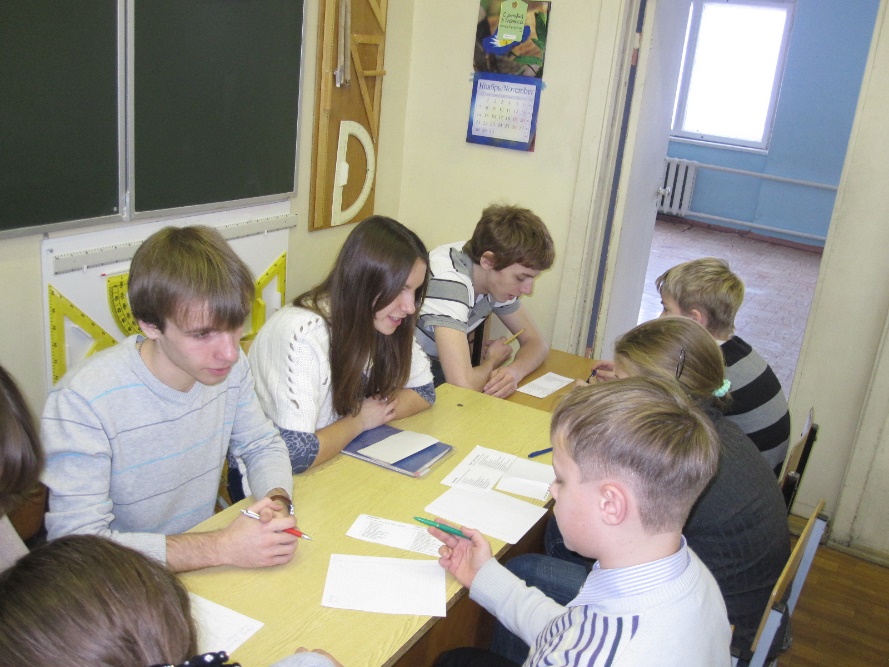 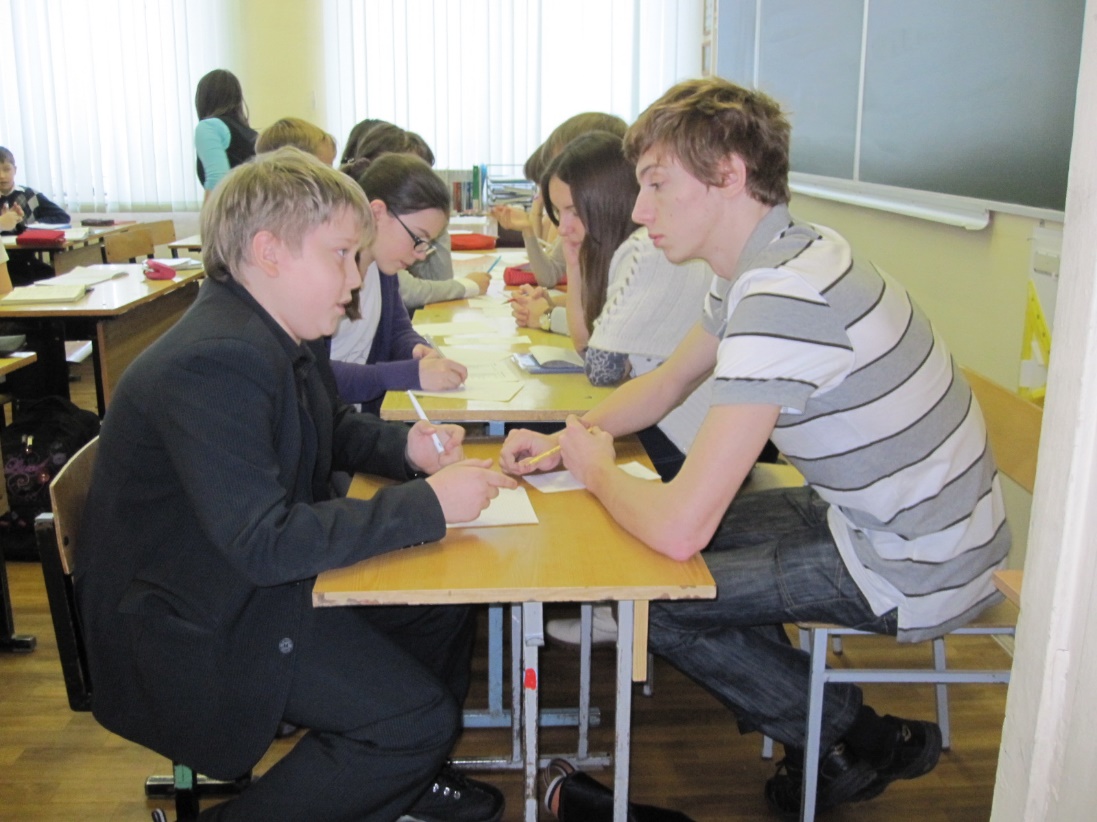 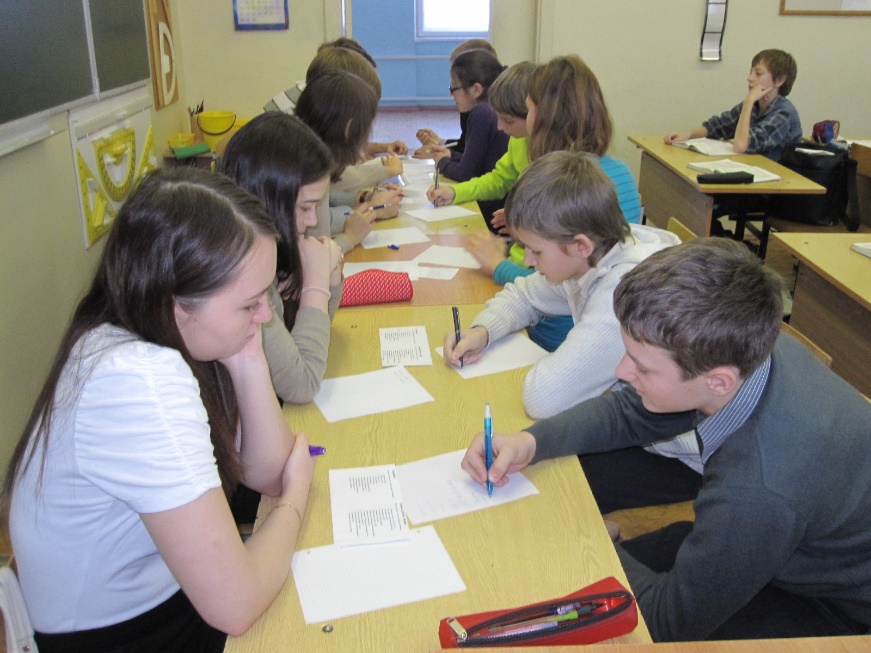 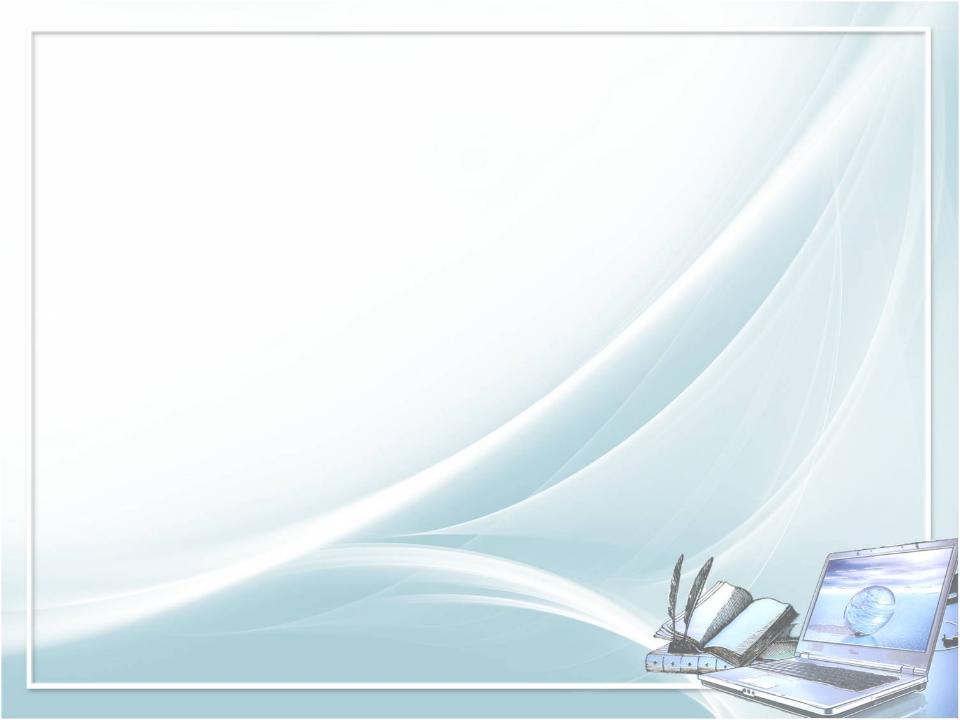 3.  Владеть ИКТ-компетенциями
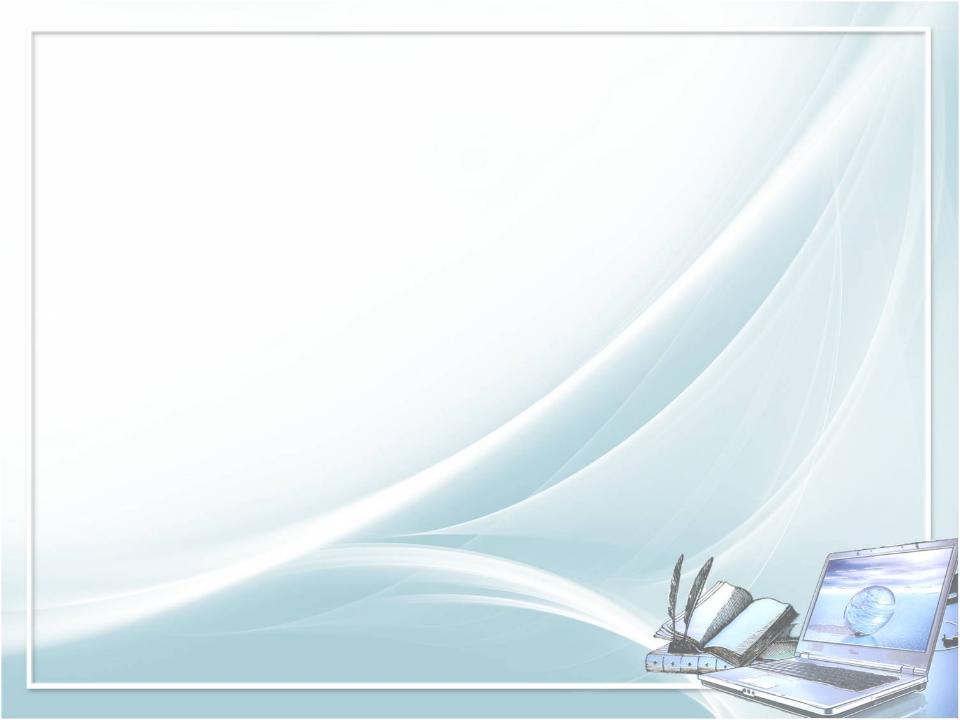 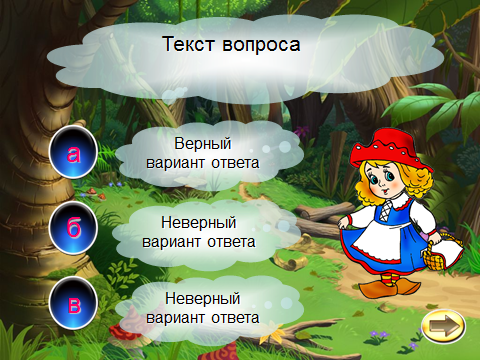 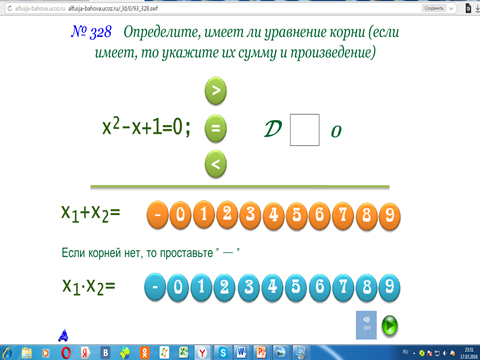 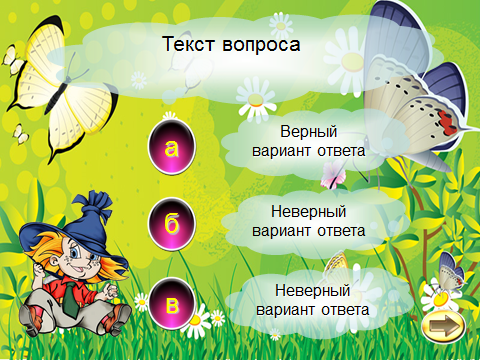 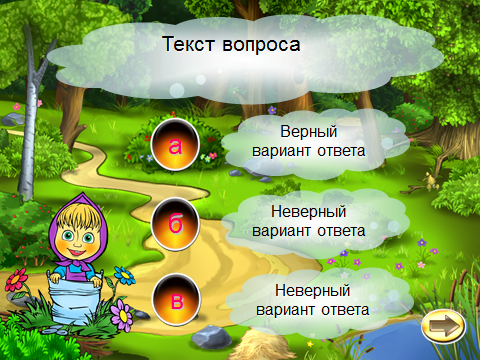 Интерактивные тестовые технологии
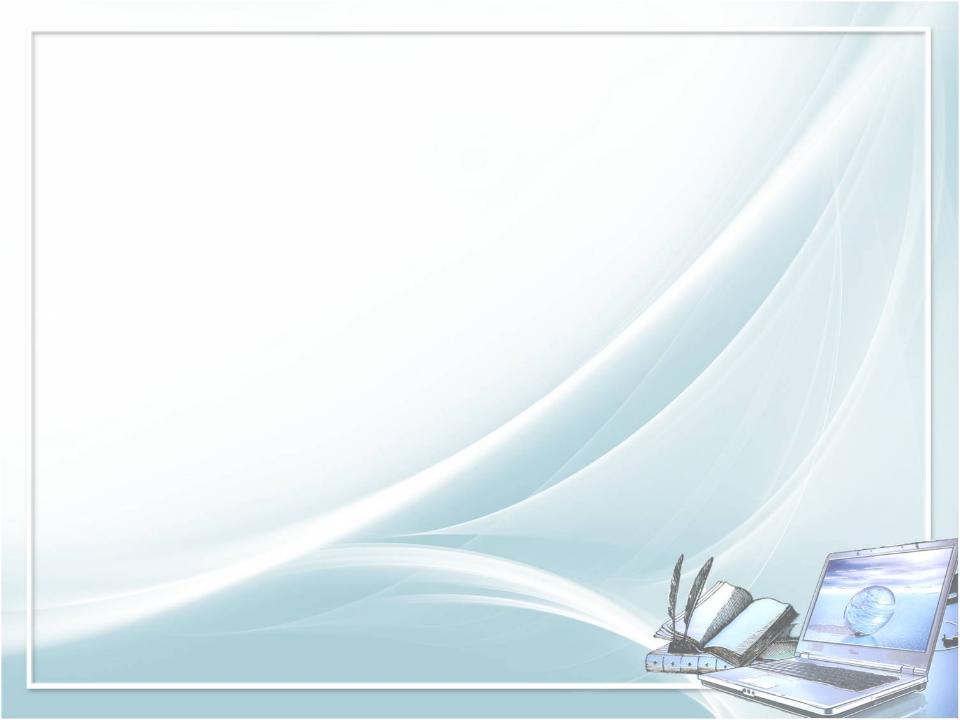 4. Особое значение в профессиональном становлении педагога играет процесс его профессионально-личностного саморазвития.
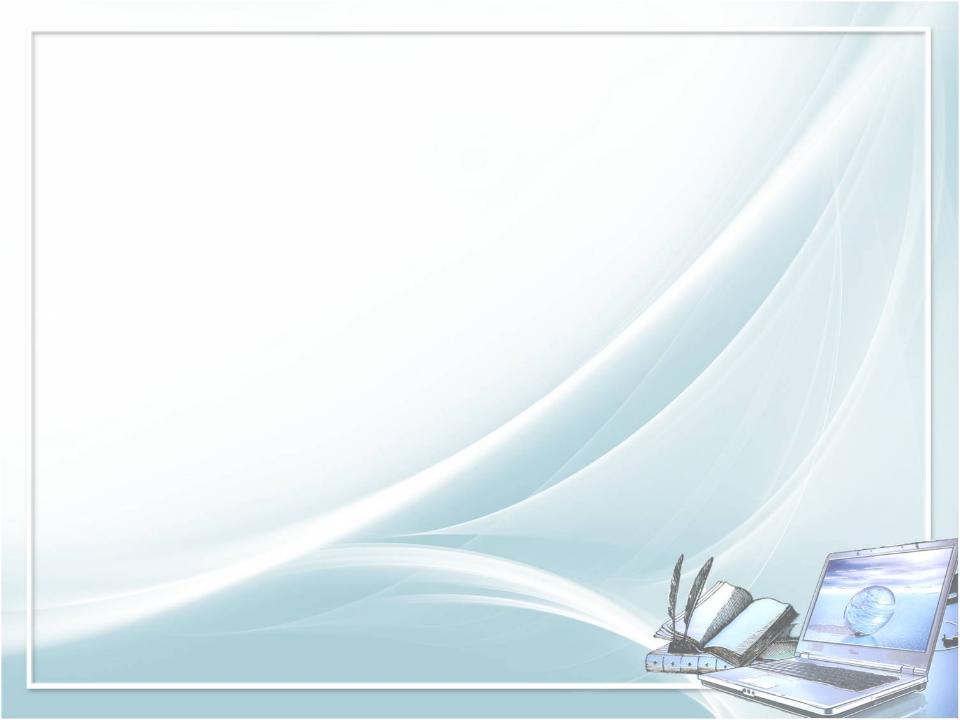 1. Какой учитель сегодня нужен школе?
- современный и умный – 20% 
- быть заинтересованным в будущем ребенка-15%
- опытный, профессионал в своём предмете – 12%
- каждый учитель –12%
- требовательный –9%
- добрый и хороший – 7%
- какой сейчас – 7%
- быть другом – 7%
- понимающий – 5%
- умеющий интересно рассказывать – 3%
- весёлый – 3%
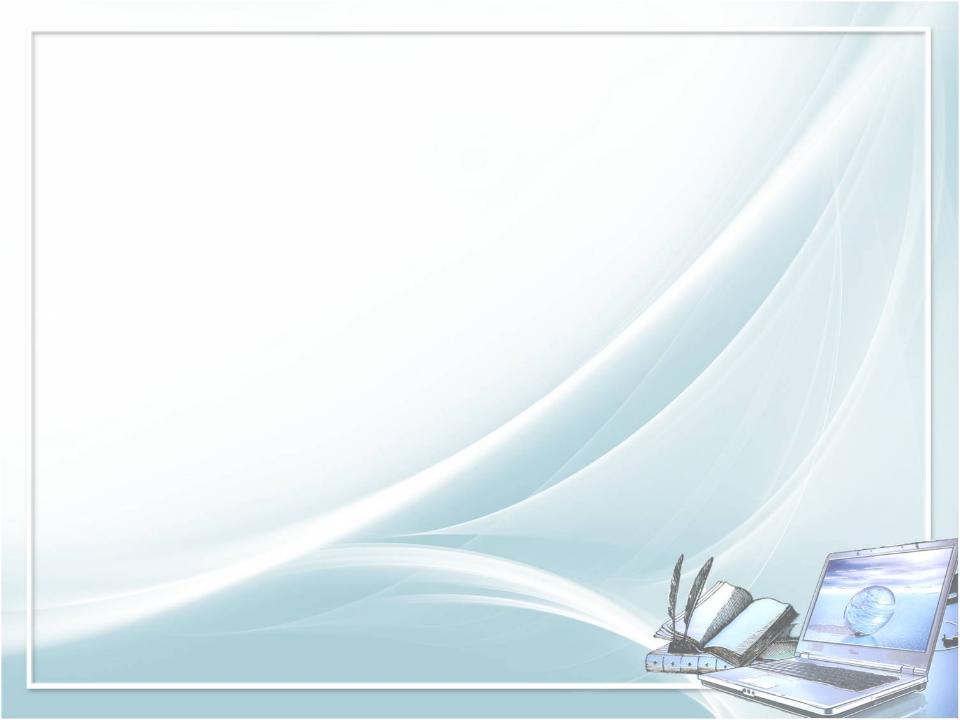 2. Какие качества учителя важнее: профессиональные или личностные?
А. Профессиональные – 41%
- умение передавать свои знания –15%
- высокая квалификация и профессионализм –13%
- прочные знания своего предмета –10%
- настойчивость в требованиях – 3%
Б. Личностные качества – 59%
- взаимопонимание и уважение ученика – по 13%
- индивидуальный подход – 9%
- заинтересованность в судьбе ученика – 8%
- доброжелательность – 7%
- чувство юмора – 6%
- умение сглаживать конфликты – 4%
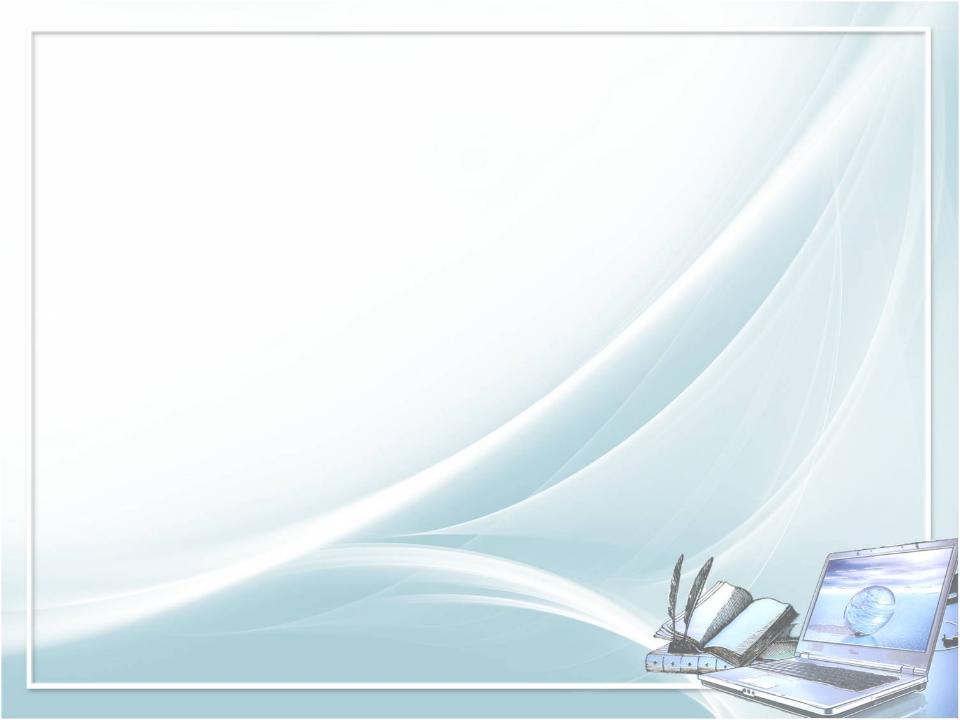 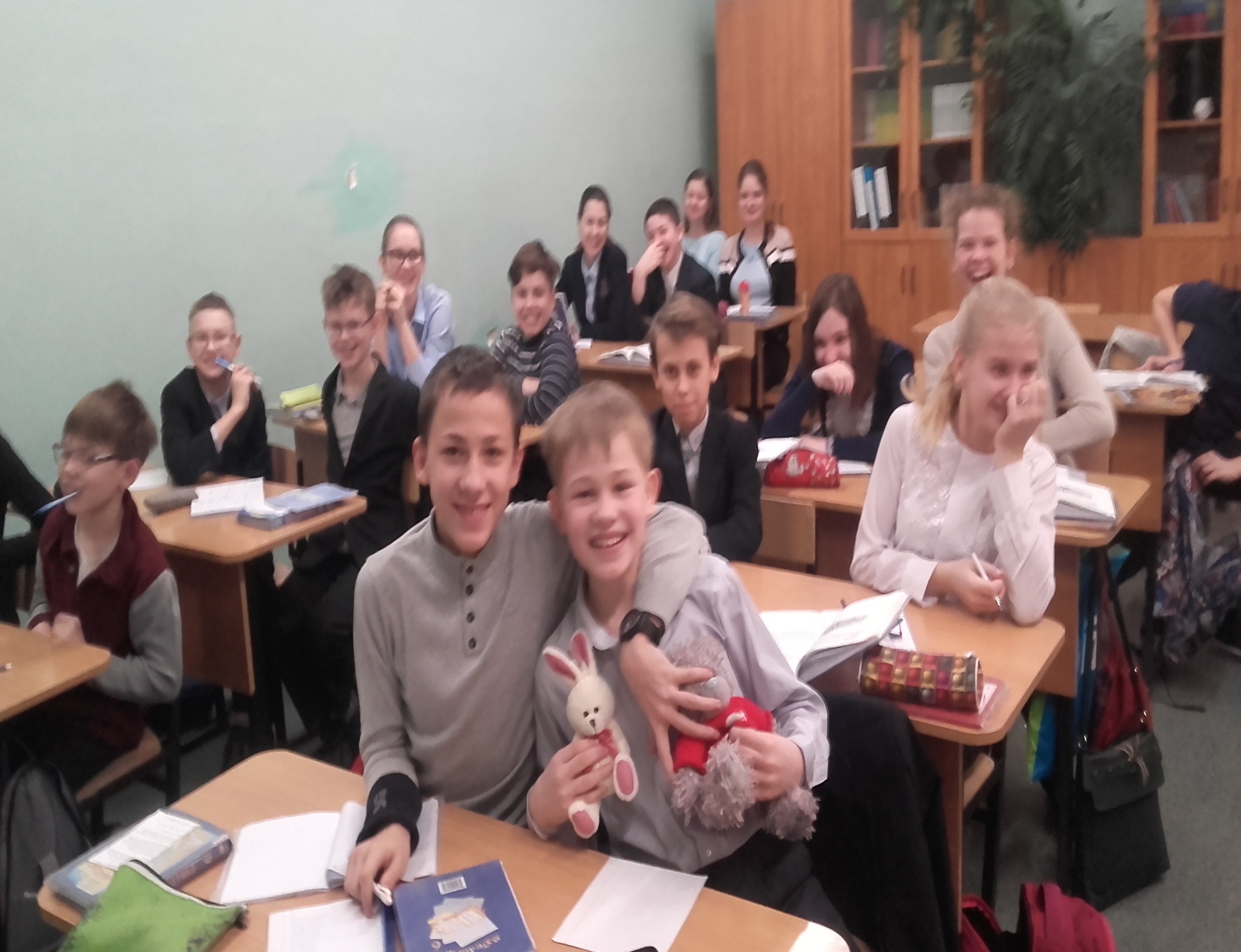 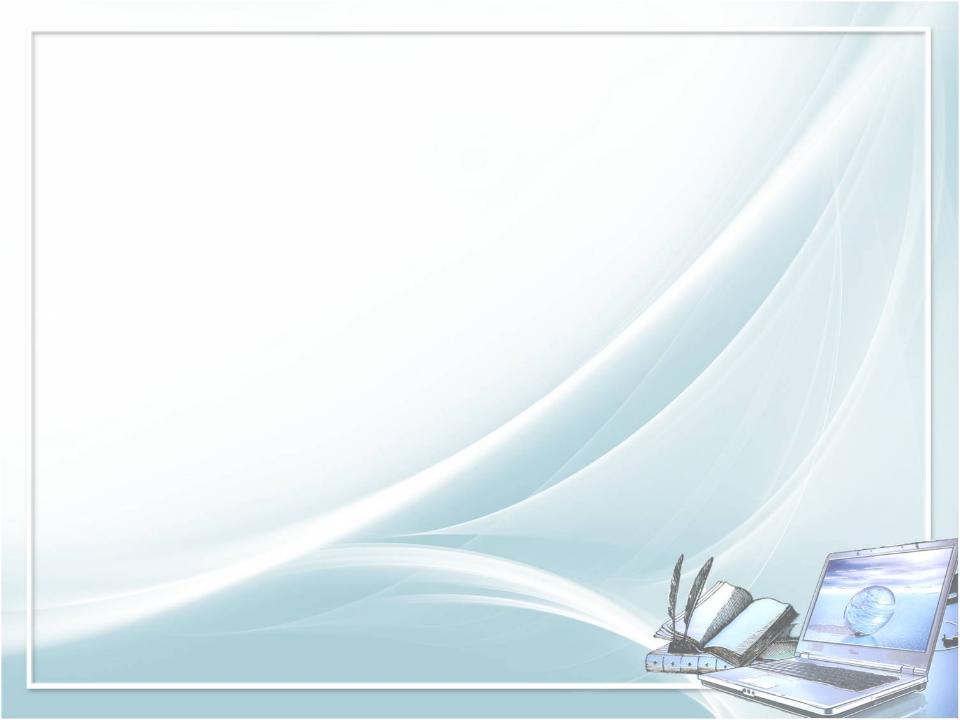 Психологическим компонентом в работе
 с классом является психологический 
климат на уроке.
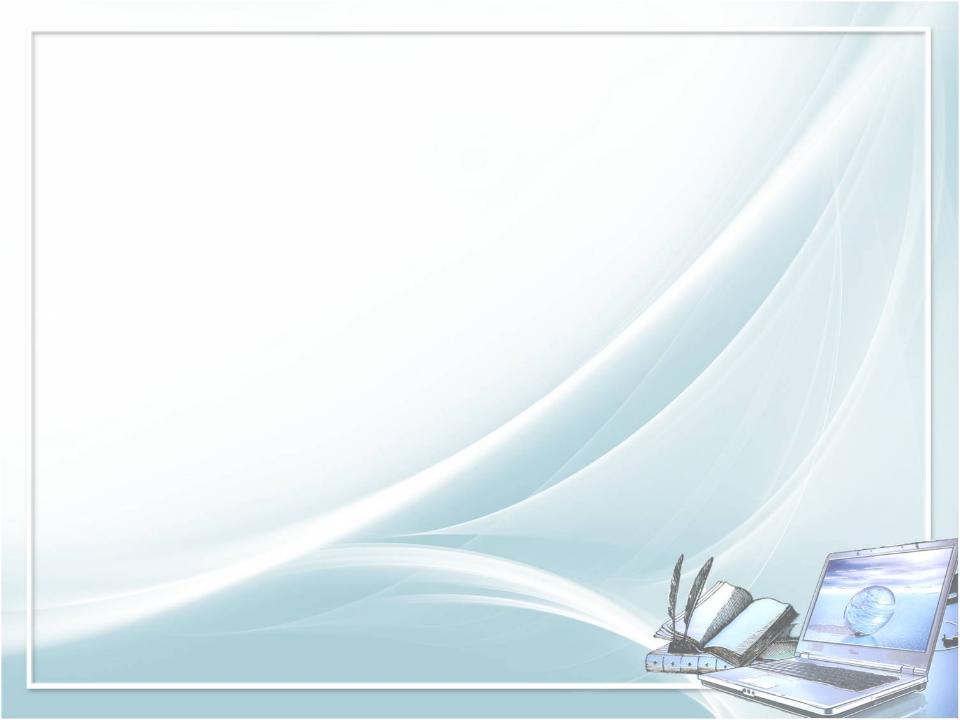 Профессиональные заповеди педагога 
1. Всякое дело- в интересах учащихся, и ничего- во вред.
2. Оцениваете поступок, а не личность.
3. Учитель должен быть твердым, но добрым.
4.Педагог! Дорожи своей репутацией.
5. Никогда не предпринимай воспитательных действий в плохом настроении.
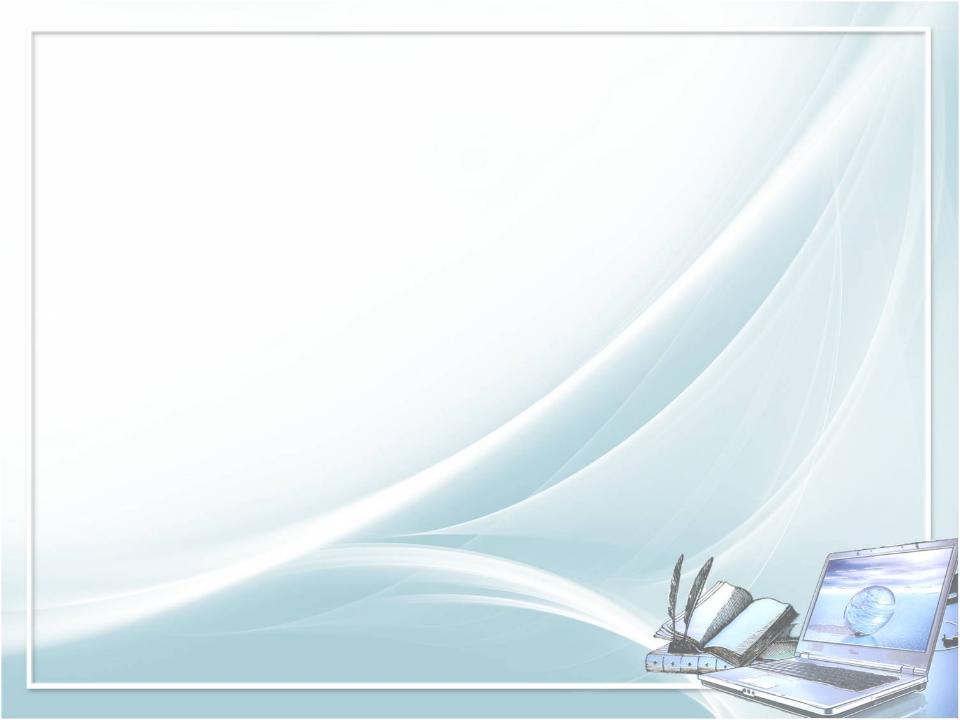 СПАСИБО ЗА ВНИМАНИЕ !
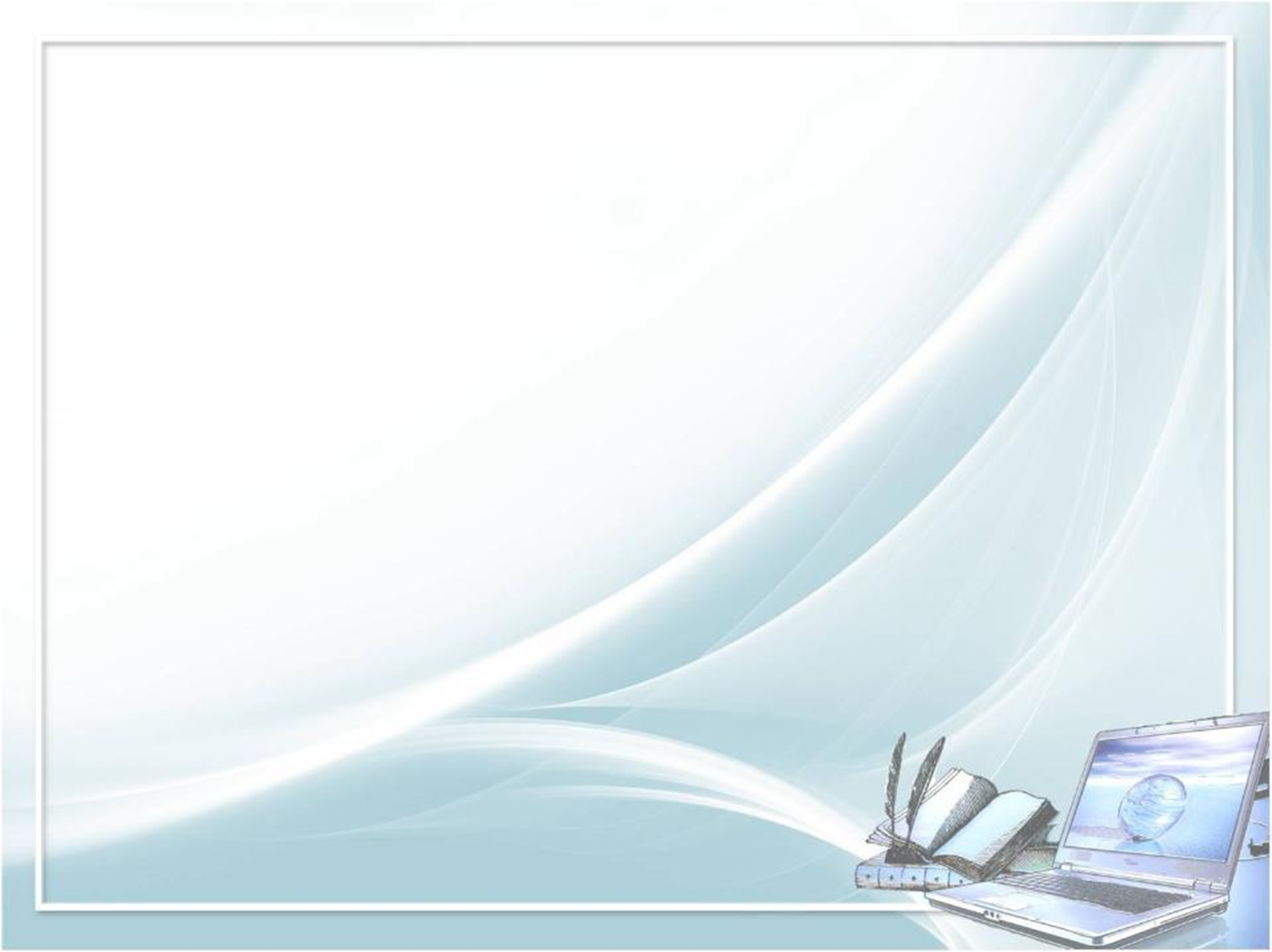 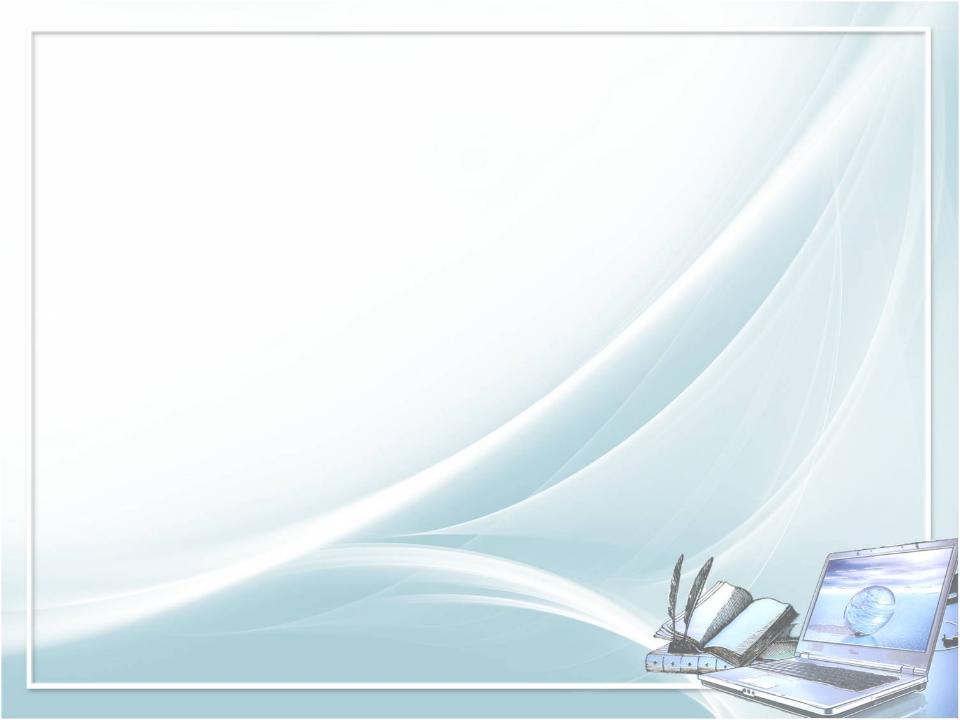 Особая благодарность учителю математики МБОУ 
«Гимназия № 16» Ковачевой Т.В. за предоставленный 
фотоматериал.